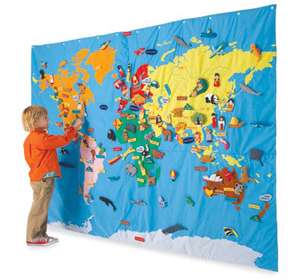 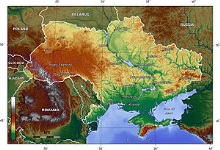 Лекція 3
ВИЗНАЧЕННЯ І ОСНОВНІ ВЛАСТИВОСТІ ГЕОГРАФІЧНИХ КАРТ
Лектор: к.с.-г.н., доцент Ладика М.М.
Карта — зменшене, подібне та узагальнене зображення на площині поверхні Землі, інших небесних тіл або космічного простору, що побудоване за певними математичними законами й наочно за допомогою умовних знаків показує розміщення й зв'язки різних предметів, явищ чи процесів, а також їх якісні та кількісні характеристики.
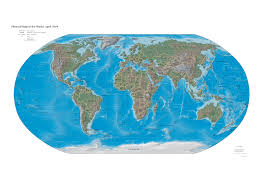 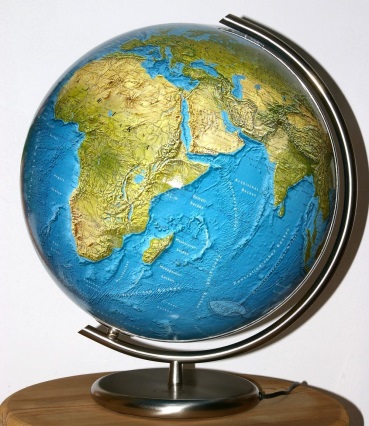 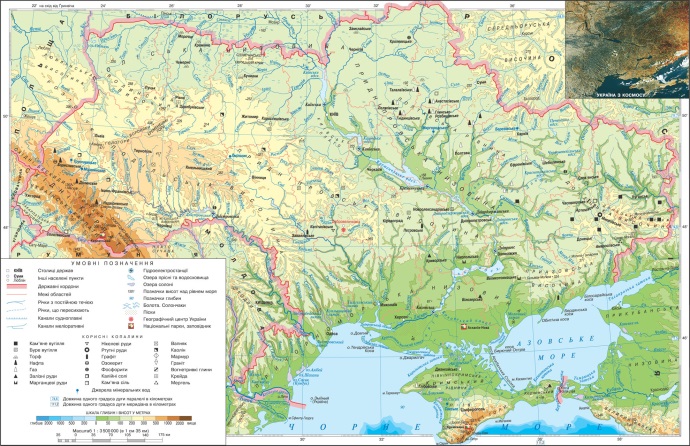 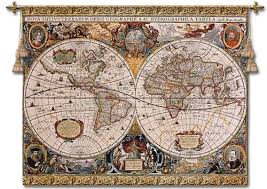 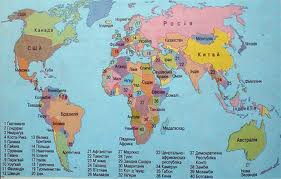 Властивості карт
просторово-часова подібність 
змістова відповідність 
абстрактність
вибірковість та синтетичність
 метричність
однозначність
безперервність
наочність та читаність
оглядовість та висока інформативність
Змістова подібність
це науково обгунтоване відображення головних особливостей дійсності з врахуванням генезису, зовнішньої та внутрішньої структури, а також ієрархії об'єктів
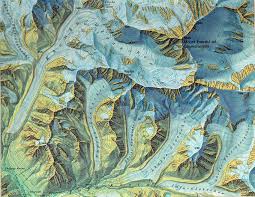 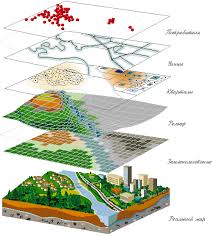 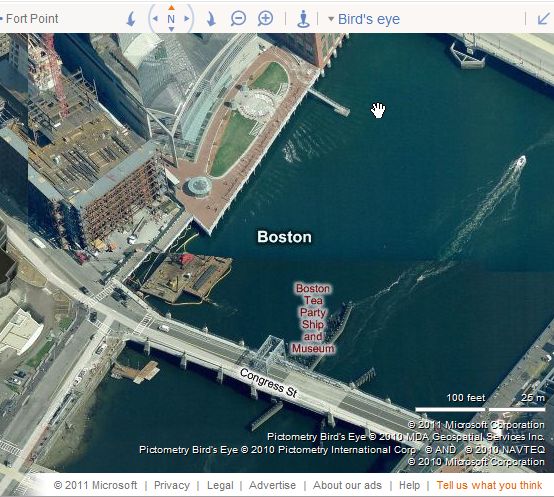 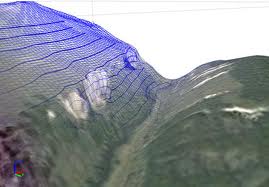 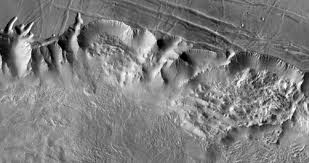 Абстрактність
досягається генералізованістю карти, переходом від індивідуальних понять до узагальнених шляхом підбирання типових характеристик об'єктів та усунення дрібних й другорядних Деталей.
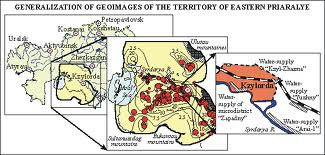 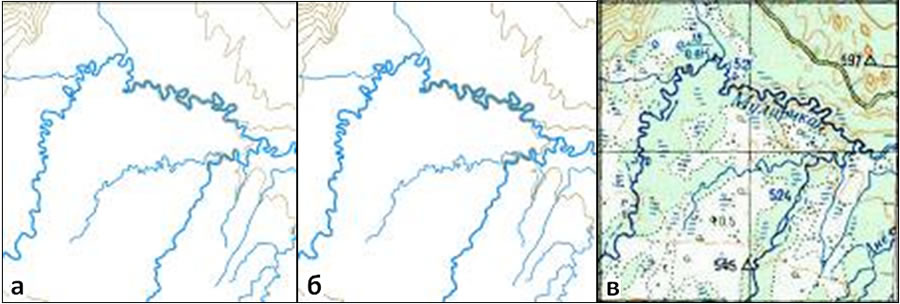 Вибірковість й синтетичність
характеризується здатністю вичленити й роздільно представити ті фактори, процеси й аспекті об'єкта, які в реальній дійсності проявляються сумісно
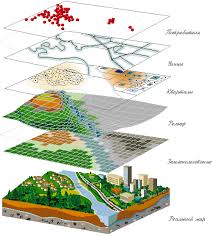 Метричність карти
забезпечується математичним законом побудови, точністю її складання й відтворення. 
Наявність масштабу класифікацій, шкал та градацій дозволяє виконувати на картах різноманітні вимірювання кількісних показників й визначати якісні характеристики
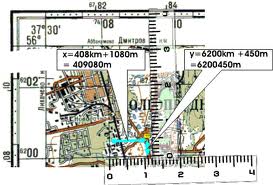 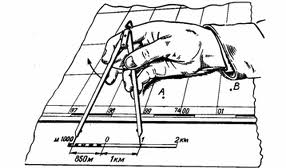 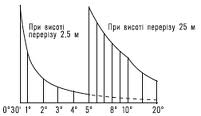 Однозначність
властивість карти як моделі мати тільки єдине значення в кожній точці в межах прийнятої системи позначень. 
Однозначність розглядається як просторова та знакова.
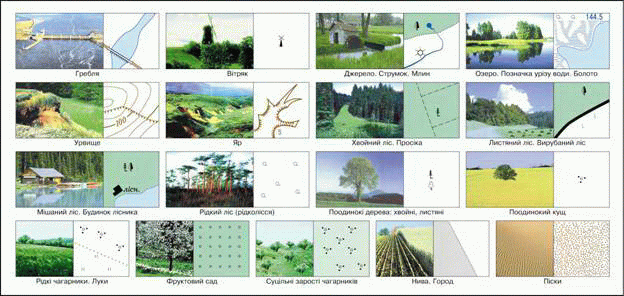 Безперервність
означає, що картографічне зображення присутнє на всіх точках карти. 
На ній немає пустот та розривів, за винятком розривів, що передбачені деякими картографічними проекціями.
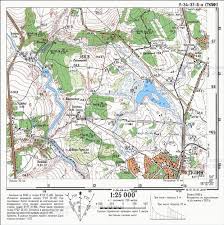 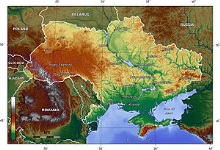 Наочність
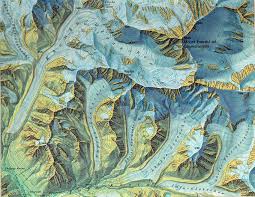 це можливість зручного зорового сприйняття просторових форм, розмірів розміщення та зв'язків об'єктів. 


Ця властивість забезпечується продуманим відбором елементів змісту, доцільністю генералізації, ретельним вибиранням засобів зображення.
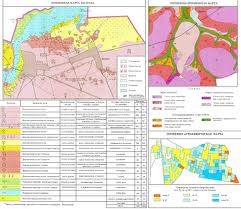 Оглядовість карти
це здатність представляти одному погляду читача які завгодно простори (райони, материки або в цілому планету), головні закономірності розміщення і взаємозв'язку об'єктів та основні елементи їх структури
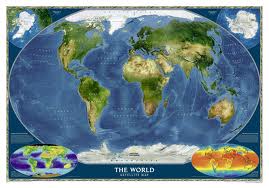 Інформативність
— це число знаків, кількісних характеристик та назв, що їх розміщено на одиниці площі карти, інформація передається за допомогою знаків та їх просторових комбінацій.
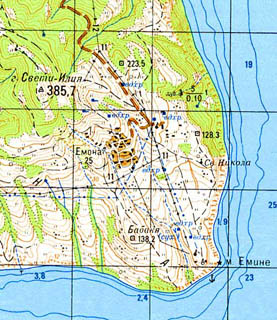 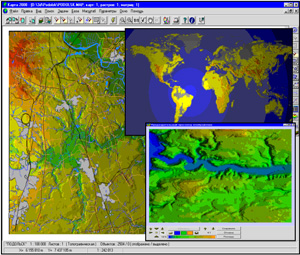 КЛАСИФІКАЦІЯ КАРТ
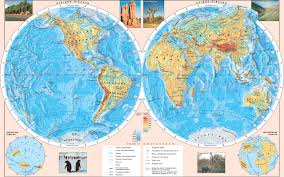 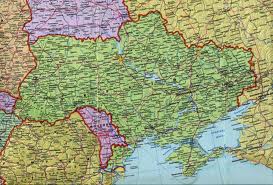 Географічна карта
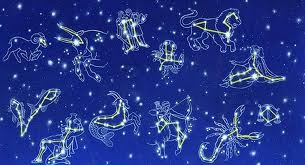 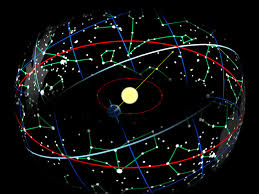 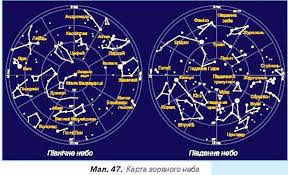 Карта зоряного
 неба
Класифікація географічних карт
Тематичні карти
карти природних явищ
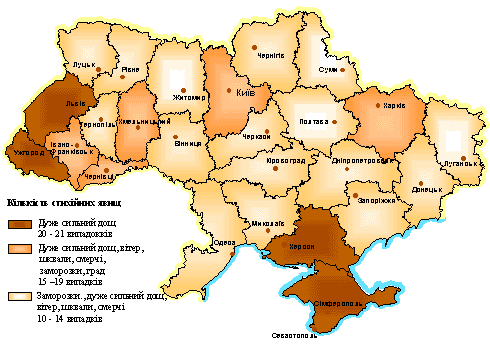 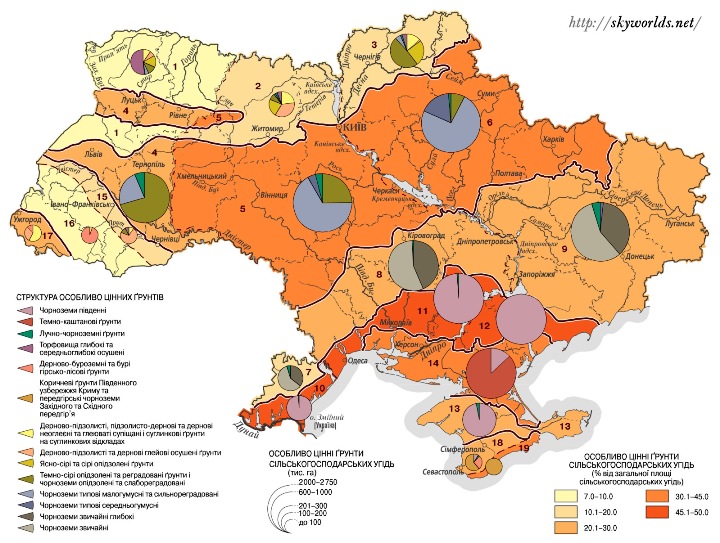 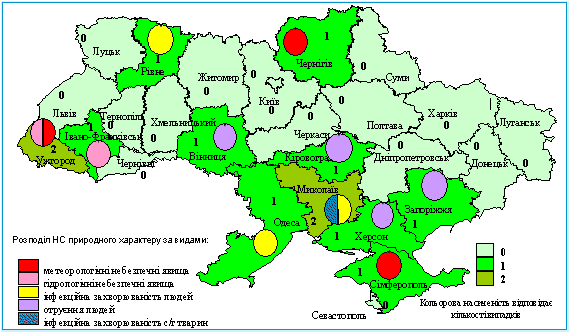 Тематичні карти
карти суспільних явищ
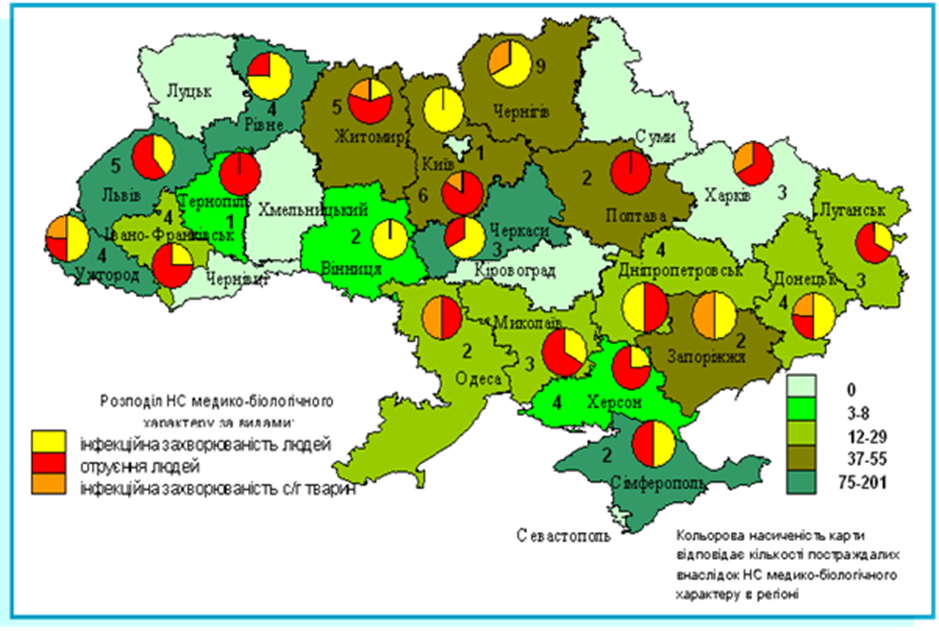 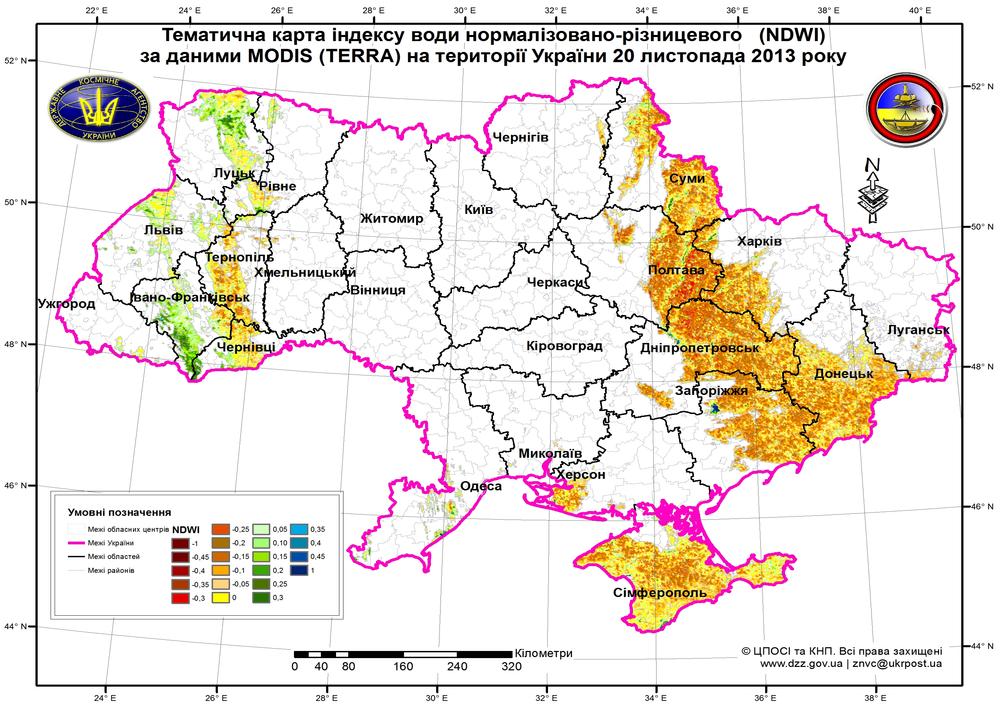 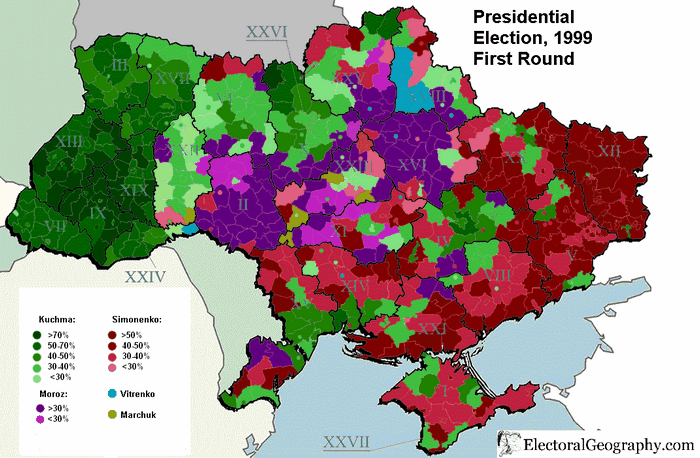 За масштабом топографічні карти поділяють на:
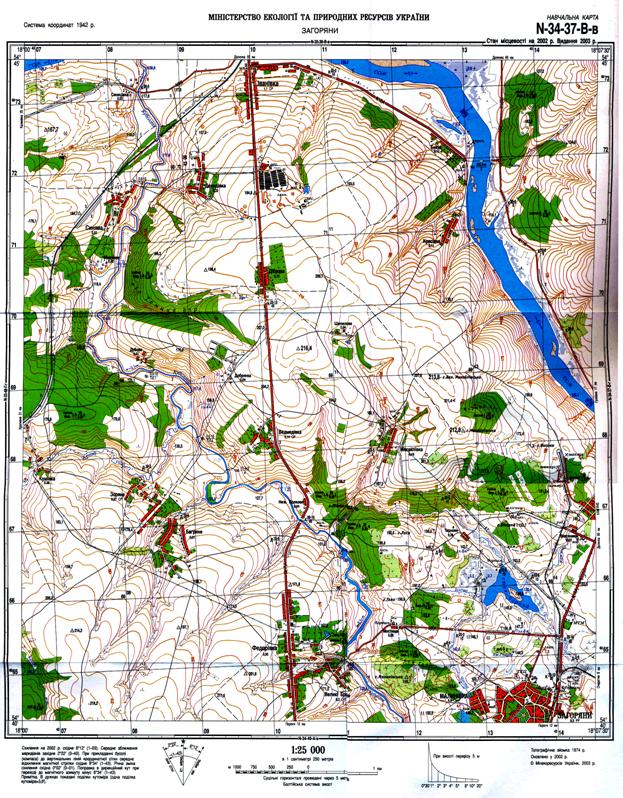 крупномасштабні (1:10 000. ..1:50 000)
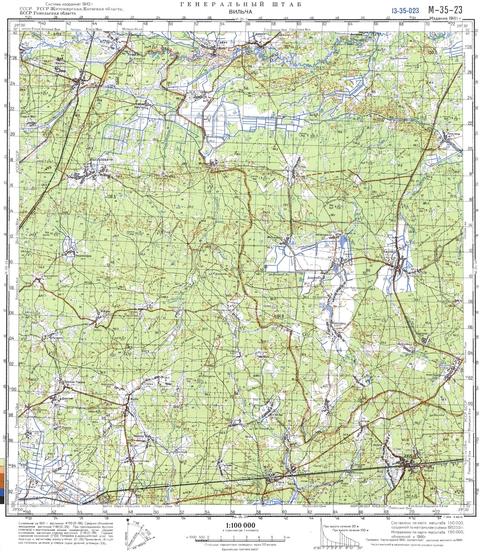 середньомасштабні 
(1:100 000... 1:200 000)
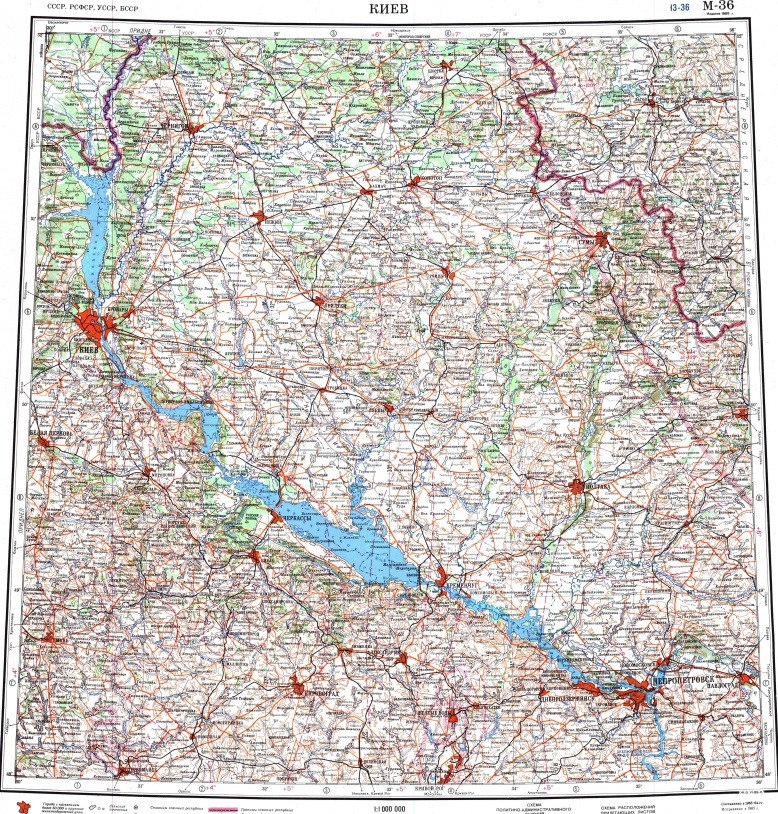 Топографічні плани 
 (М 1: 1000...1:5000)
дрібномасштабні 
(1:500 000…1:1 000 000
Елементи географічних карт
Розграфлення і номенклатура топографічних карт
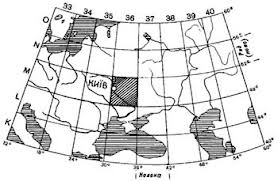 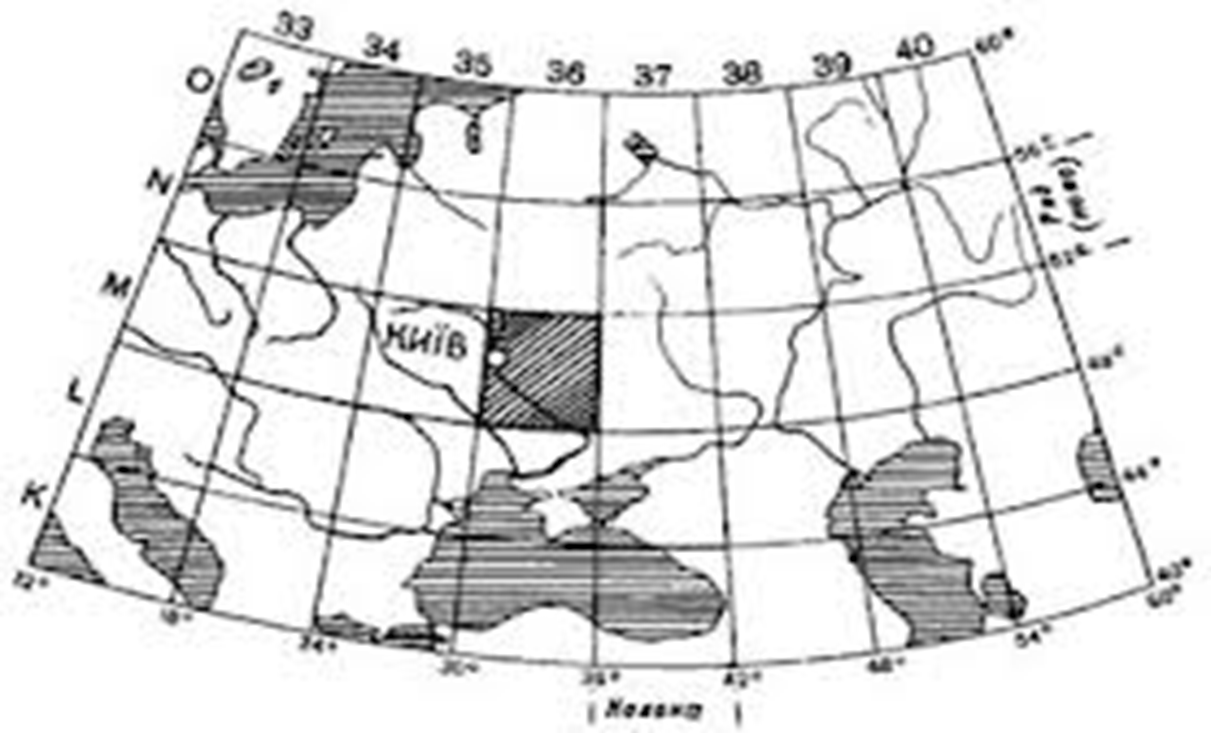 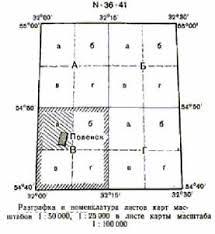 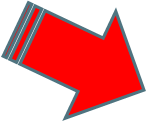 Джерело: http://www.geo-asset.com/
Картографічна генералізація
це процеси відбору й узагальнення зображуваних на карті об'єктів відповідно призначенню й масштабу карти, а також особливостям території, що картографується
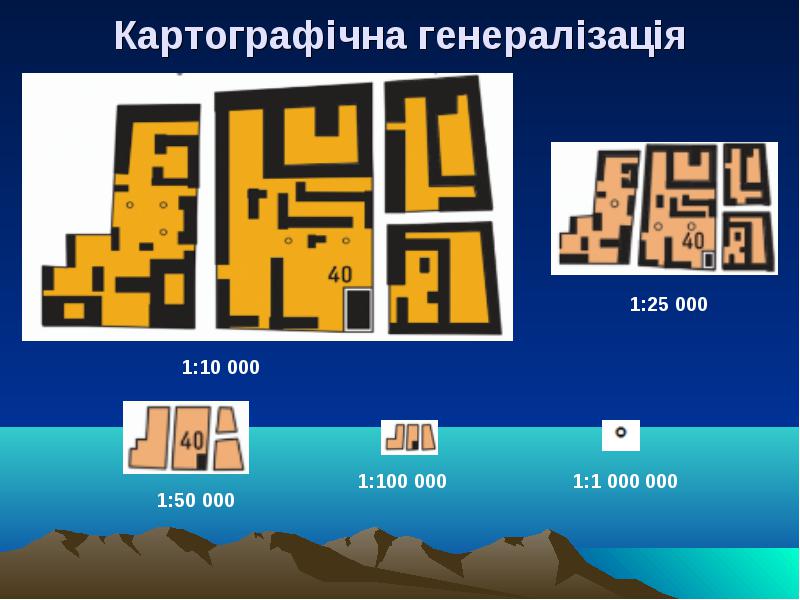 Фактори картографічної генералізації:
призначення карти
масштаб
особливості території, що картографується
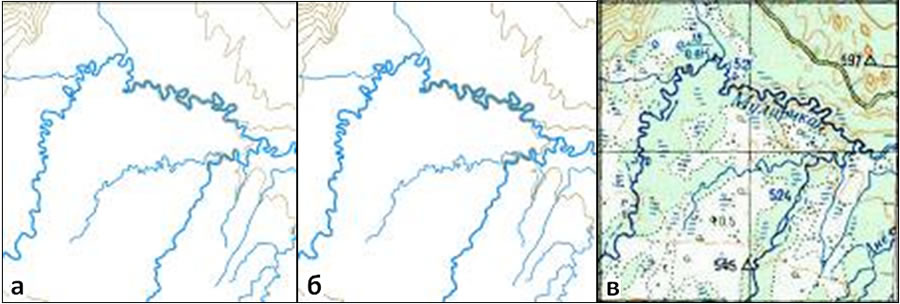 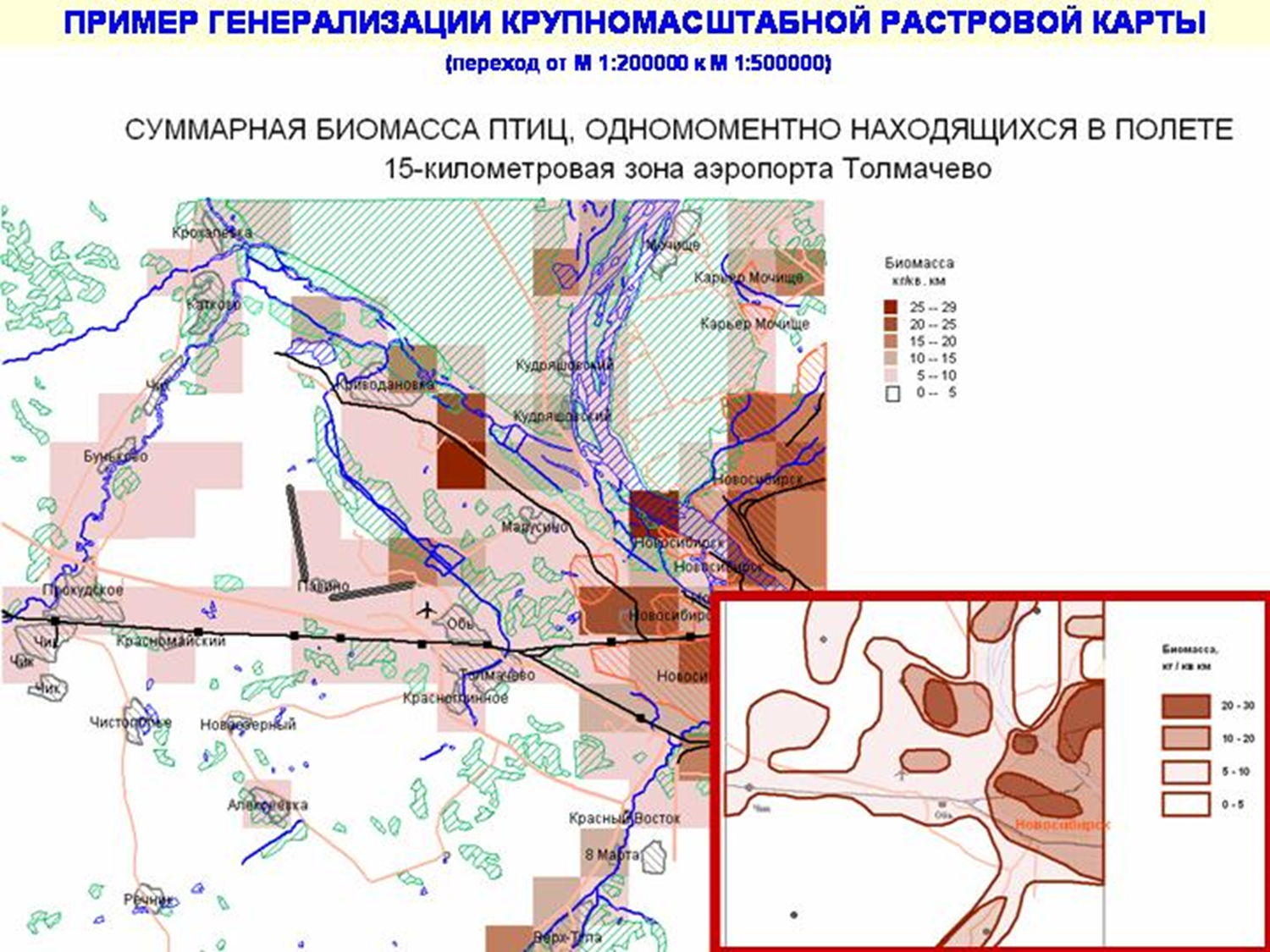 Джерело: http://eco.nsc.ru/